Capital de giro e análise financeira
Prof. Me. Diego Fernandes Emiliano Silva
Unidade 2 | Análise e aplicações dos índices financeiros
Prof. Diego Fernandes Emiliano Silva diegofernandes.weebly.com
1
Seção 2.1
Análise horizontal e vertical das demonstrações contábeis
Unidade 2 | Análise e aplicações dos índices financeiros
Prof. Diego Fernandes Emiliano Silva diegofernandes.weebly.com
2
Contexto
Através das demonstrações financeiras você pode conhecer o desempenho econômico-financeiro de uma empresa em determinado período, avaliar sua posição atual e projetar tendências futuras

No nosso encontro será discutido como a empresa e o gestor financeiro podem:
Medir os resultados para avaliar se as decisões financeiras
Saber se as ações surtem os resultados desejados
Avaliar necessidades de correções
Orientar acionistas quanto ao ganho de lucros líquidos e dividendos
Verificar se empresa consegue honrar os seus compromissos
Etc.
Unidade 2 | Análise e aplicações dos índices financeiros
Prof. Diego Fernandes Emiliano Silva diegofernandes.weebly.com
3
Comparação temporal vs. setorial
Para Assf Neto (2007)

A comparação temporal envolve conhecer a evolução dos indicadores nos últimos anos (normalmente, de 3 a 5 anos) como forma de se avaliar, de maneira dinâmica o desempenho da empresa (...) e as tendências servem de base para um estudo prospectivo.

A comparação setorial é desenvolvida por meio de um confronto de resultados da empresa em análise com os dos seus principais concorrentes e, também, com as médias de mercado e de seu setor de atividade.
Unidade 2 | Análise e aplicações dos índices financeiros
Prof. Diego Fernandes Emiliano Silva diegofernandes.weebly.com
4
Exemplo: Balanço e DRE
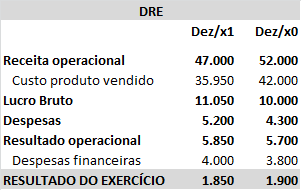 Obs: Valores hipotéticos de situação bastante simplificada para discussão dos conceitos...
Unidade 2 | Análise e aplicações dos índices financeiros
Prof. Diego Fernandes Emiliano Silva diegofernandes.weebly.com
5
Análise horizontal
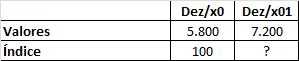 Unidade 2 | Análise e aplicações dos índices financeiros
6
Análise vertical
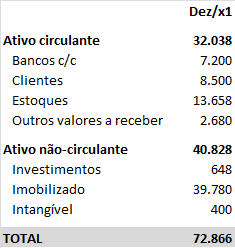 Unidade 2 | Análise e aplicações dos índices financeiros
Prof. Diego Fernandes Emiliano Silva diegofernandes.weebly.com
7
Análise vertical
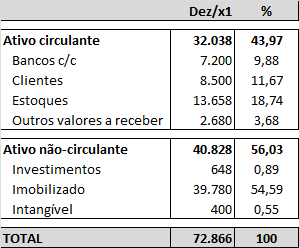 Para uma visão completa dos valores do balanço patrimonial no período x1 do exemplo temos:
Unidade 2 | Análise e aplicações dos índices financeiros
Prof. Diego Fernandes Emiliano Silva diegofernandes.weebly.com
8
Análise vertical
A análise vertical é importante para todas as demonstrações financeiras

É especialmente utilizada na avaliação da demonstração de resultado do exercício (DRE):
Através dela se podem expressar os diversos itens em relação à receita de vendas
Observar, por exemplo, o quanto cada item de despesas representa em relação à despesa total
Unidade 2 | Análise e aplicações dos índices financeiros
Prof. Diego Fernandes Emiliano Silva diegofernandes.weebly.com
9
Considerações
Matemática envolvida é simples; Importante é tirar conclusões...

Pela análise vertical, ativo circulante pelo ativo total vai de 40,14% em x0 para 43,97% em x1; Em termos horizontais variação é de 23,99%.

Isso mostra um aumento e maior volume de recursos em giro para financiar as necessidades de caixa, de vendas a crédito e estoques

Já o passivo circulante pela análise vertical vai de 29,92% para 34,87% em x1; Em termos horizontais variação é de 31,96%.

Por exemplo, podemos verificar que passivo circulante aumenta mais em termos proporcionais do que o ativo, o que pode indicar uma piora na capacidade de pagamentos da empresa
Unidade 2 | Análise e aplicações dos índices financeiros
Prof. Diego Fernandes Emiliano Silva diegofernandes.weebly.com
10
Considerações
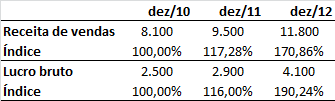 Exemplo de considerações para o exemplo ao lado:
Considerações:

Faturamento cresce 17,28% em 2011 e 70,86% em 2012.
Lucro aumenta em 16% em 2011 e 90,24% em 2012.

Análise rápida permite verificar que desempenho da empresa em 2011 esteve abaixo, dado que resultado bruto não acompanha aumento da receita, o que indica que diferença pode ter sido absorvida por custos maiores no período 

Em 2012 a situação é inversa dado que evolução do lucro é maior do que a evolução do faturamento
Unidade 2 | Análise e aplicações dos índices financeiros
Prof. Diego Fernandes Emiliano Silva diegofernandes.weebly.com
11
Atividade
Realizar a atividade Avançando na prática do livro institucional (p. 76-78)

Verificar gabarito para conferir resposta (p. 78-79)

Anotar dúvidas envolvidas durante resolução para serem dirimidas em sala de aula
Unidade 2 | Análise e aplicações dos índices financeiros
Prof. Diego Fernandes Emiliano Silva diegofernandes.weebly.com
12
Seção 2.2
Índices de liquidez e atividade
Unidade 2 | Análise e aplicações dos índices financeiros
Prof. Diego Fernandes Emiliano Silva diegofernandes.weebly.com
13
Liquidez
Liquidez é utilizada para:
Prever problema de insolvência 
Antecipar problemas de fluxo de caixa
Prever iminente falta de recursos para pagamento dos compromissos e consequente “quebra” do negócio
Unidade 2 | Análise e aplicações dos índices financeiros
Prof. Diego Fernandes Emiliano Silva diegofernandes.weebly.com
14
Índice de liquidez corrente
Um dos mais utilizados, pois mede a capacidade da empresa de pagar suas obrigações de curto prazo

O resultados é Interpretado da seguinte forma:

De cada R$ 1,00 aplicado no ativo circulante, quanto a empresa deve no passivo circulante?
Unidade 2 | Análise e aplicações dos índices financeiros
Prof. Diego Fernandes Emiliano Silva diegofernandes.weebly.com
15
Índice de liquidez corrente
Resultados:

Maior que 1: Capital de giro superior aos compromissos de CP; Empresa com situação confortável!

Igual a 1: Empresa sem capital de giro; Valor disponível é igual aos compromissos de CP; Empresa sem fôlego!

Menor que 1: Capital de giro negativo, ou seja, valores disponíveis não são suficientes para honrar compromissos de CP; Empresa com situação delicada!
Exemplo liquidez corrente
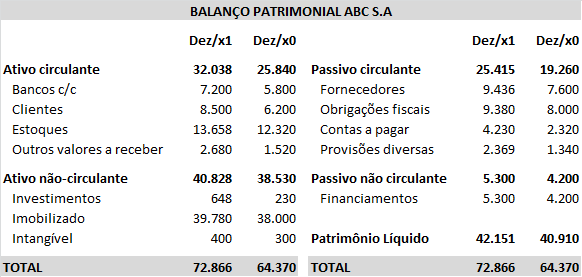 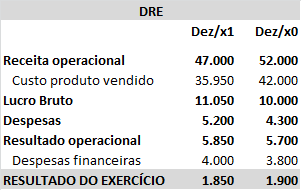 17
Índice de liquidez seca
São considerados apenas os ativos com maior liquidez

O resultado é Interpretado da seguinte forma:
De cada R$ 1,00 aplicado no ativo circulante (ativos com maior liquidez), quanto a empresa deve no passivo circulante?
Unidade 2 | Análise e aplicações dos índices financeiros
Prof. Diego Fernandes Emiliano Silva diegofernandes.weebly.com
18
Exemplo liquidez seca
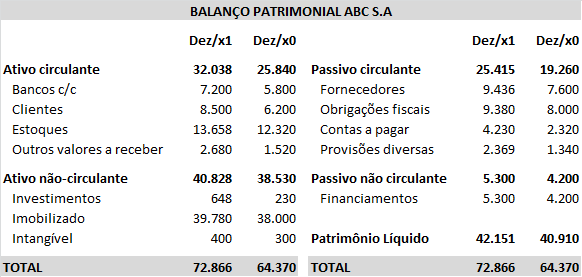 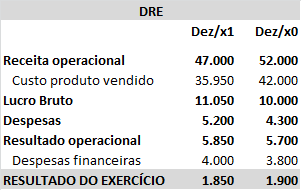 Unidade 2 | Análise e aplicações dos índices financeiros
Índices de atividades
Através deles medimos o ciclo operacional da empresa. 

Eles avaliam a velocidade com que diversas contas são convertidas em vendas ou caixa.
Unidade 2 | Análise e aplicações dos índices financeiros
Prof. Diego Fernandes Emiliano Silva diegofernandes.weebly.com
20
Giro de estoque
Resultado: Sempre deve ser comparado com outras empresas do mesmo setor, dado que uma quitanda terá giro alto para seus produtos e um fabricante de aeronaves baixo...
Unidade 2 | Análise e aplicações dos índices financeiros
Prof. Diego Fernandes Emiliano Silva diegofernandes.weebly.com
21
Exemplo giro de estoque
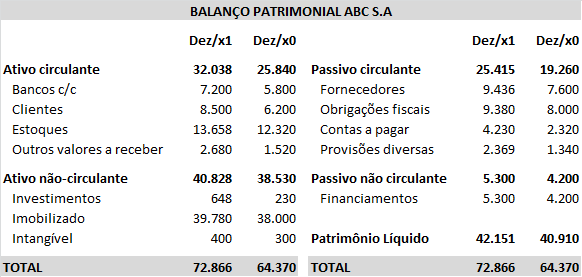 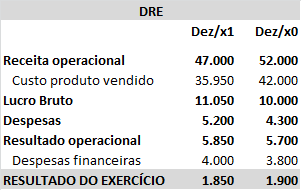 Unidade 2 | Análise e aplicações dos índices financeiros
22
Prazo médio de estocagem
Podemos adaptar a fórmula de forma a medir o tempo médio para renovação dos estoques:


Resultado:
Quanto maior for esse índice, maior o prazo de permanência em estoque. 
Indicador alto não é um ponto positivo, porque um prazo de estocagem grande requer maiores investimentos no ativo e, consequentemente, reduz o seu retorno.
Unidade 2 | Análise e aplicações dos índices financeiros
Prof. Diego Fernandes Emiliano Silva diegofernandes.weebly.com
23
Exemplo prazo médio de estocagem
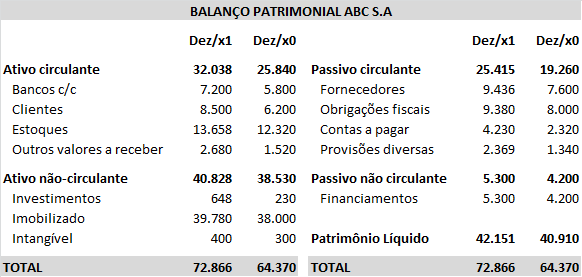 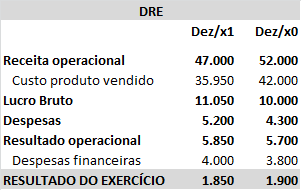 Unidade 2 | Análise e aplicações dos índices financeiros
Prof. Diego Fernandes Emiliano Silva diegofernandes.weebly.com
24
Prazo médio de recebimento
Mede como a empresa faz a gestão das contas a receber de clientes

Muito usado para avaliar políticas de crédito e cobrança

Para vendas anuais, considerar apenas vendas feitas a prazo (desconsiderar à vista)

Geralmente informações não são abertas e não estão disponíveis no balanço, utilizar vendas totais (para simplificação)
Unidade 2 | Análise e aplicações dos índices financeiros
Prof. Diego Fernandes Emiliano Silva diegofernandes.weebly.com
25
Prazo médio de pagamento
Mede tempo que empresa demora para pagar fornecedores

Para compras anuais, considerar apenas compras a prazo (desconsiderar à vista); 

Geralmente informações não são abertas e não estão disponíveis no balanço, utilizar compras totais (para simplificação)
Unidade 2 | Análise e aplicações dos índices financeiros
Prof. Diego Fernandes Emiliano Silva diegofernandes.weebly.com
26
Giro do ativo total
Mede eficiência com que a empresa utiliza os seus ativos para gerar vendas.

Quanto maior o índice, maior a eficiência da empresa na utilização dos ativos.
Unidade 2 | Análise e aplicações dos índices financeiros
Prof. Diego Fernandes Emiliano Silva diegofernandes.weebly.com
27
Exemplo giro ativo total
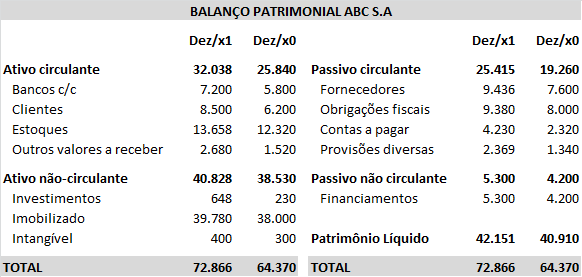 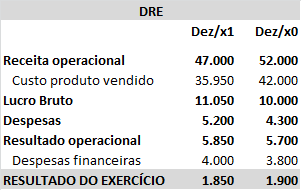 Unidade 2 | Análise e aplicações dos índices financeiros
28
Exemplo – quadro resumo
Considerações: 
Considerando ativos mais líquidos (liquidez seca), verifica-se que a empresa não tem capital de giro, porém situação é melhor em x1.

Não é possível fazer considerações sobre estoque, sem conhecer empresas do mesmo setor

Giro do ativo piora em x1, o que indica piora na utilização de seus ativos
29
Seção 2.3
Índices de endividamento, rentabilidade e valor de mercado
Unidade 2 | Análise e aplicações dos índices financeiros
Prof. Diego Fernandes Emiliano Silva diegofernandes.weebly.com
30
Contexto
Empresas financiam suas atividades:
Capital próprio
Capital de terceiros, sendo basicamente:
Instituições financeiras
Fornecedores

Endividamento: quanto de dinheiro de terceiros é usado para “gerar lucros”
Quanto maior endividamento, maior o risco da empresa não honrar com seus compromissos
Alavancagem financeira

Dívidas
De modo geral são ruins
Devemos avaliar custo da dívida versus rentabilidade dos ativos
Prazo deve ser considerado também
Unidade 2 | Análise e aplicações dos índices financeiros
Prof. Diego Fernandes Emiliano Silva diegofernandes.weebly.com
31
Relação: capital de terceiro/capital próprio
Este índice indica o percentual de Capital de Terceiros em relação ao Patrimônio Líquido, retratando a dependência da empresa em relação aos recursos externos. 

Interpretação do resultado:
Para cada R$ 1,00 de capital de terceiros (dívidas), quanto a empresa tem de capital próprio (dinheiro dos sócios)
Mantido constantes os demais fatores que poderiam ser avaliados, quanto maior for o resultado pior será a situação da empresa
Unidade 2 | Análise e aplicações dos índices financeiros
Prof. Diego Fernandes Emiliano Silva diegofernandes.weebly.com
32
Exemplo
Interpretação:
Para cada R$ 1,00 de capital próprio, a empresa utiliza R$ 1,18 de capital de terceiros
Unidade 2 | Análise e aplicações dos índices financeiros
Prof. Diego Fernandes Emiliano Silva diegofernandes.weebly.com
33
Relação: capital de terceiro/passivo total
Interpretação do resultado:
Para cada R$ 1,00 de recursos captados pela empresa, de quanto é o valor da dívida?
Unidade 2 | Análise e aplicações dos índices financeiros
Prof. Diego Fernandes Emiliano Silva diegofernandes.weebly.com
34
Classificação dos passivos
Passivos onerosos: 
Dívidas com juros e encargos financeiros

Passivos não onerosos: 
Dívidas onde não existem juros ou encargos financeiros
Tratam-se de “gastos” operacionais sobre os quais não incidem juros
Unidade 2 | Análise e aplicações dos índices financeiros
Prof. Diego Fernandes Emiliano Silva diegofernandes.weebly.com
35
Margem de lucro
De cada R$ 1,00 de venda e descontados os custos das mercadorias, a Margem Bruta


Mede o percentual de dinheiro que fica para a empresa
De cada R$ 1,00 de venda, considerando os custos e despesas operacionais, a Margem Operacional


Mede o percentual de dinheiro que fica para a empresa
De cada R$ 1,00 de venda, e considerando todos os custos e despesas operacionais ou não, a Margem Líquida

Mede o percentual de dinheiro que fica para a empresa
Interpretação dos resultados: 
Em todos os casos, quanto maior melhor.
36
Margem de lucro – exemplo para dez/x1
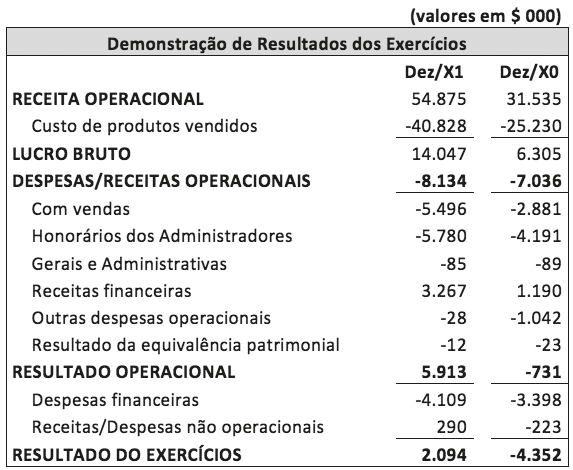 Unidade 2 | Análise e aplicações dos índices financeiros
Prof. Diego Fernandes Emiliano Silva diegofernandes.weebly.com
37
Retorno
Ele mede o retorno sobre o investimento do acionista
Também chamado de ROI (retorno sobre o investimento)

Ele mede o quão eficaz empresa é em gerar retornos a partir dos ativos disponíveis
Unidade 2 | Análise e aplicações dos índices financeiros
Prof. Diego Fernandes Emiliano Silva diegofernandes.weebly.com
38
Valor de mercado da empresa
Este índice mede o retorno sobre o investimento do acionista

Quanto maior o resultado melhor
Unidade 2 | Análise e aplicações dos índices financeiros
Prof. Diego Fernandes Emiliano Silva diegofernandes.weebly.com
39
Seção 2.4
Resumo dos índices e sistema dupont de análise
Unidade 2 | Análise e aplicações dos índices financeiros
Prof. Diego Fernandes Emiliano Silva diegofernandes.weebly.com
40
Contexto
Os analistas muitas vezes desejam ter uma visão geral do desempenho e da situação financeira de uma empresa. 

Tratamos de duas abordagens comuns à análise por índices completa: 

(1) Resumo de todos os índices 
(2) Sistema DuPont de Análise. 

Dentro dos aspectos ligados as atividades financeiras:
O primeiro procura isolar as principais áreas de responsabilidade. 
O segundo tem o objetivo de identificar as principais áreas responsáveis pela condição financeira da empresa.
Unidade 2 | Análise e aplicações dos índices financeiros
Prof. Diego Fernandes Emiliano Silva diegofernandes.weebly.com
41
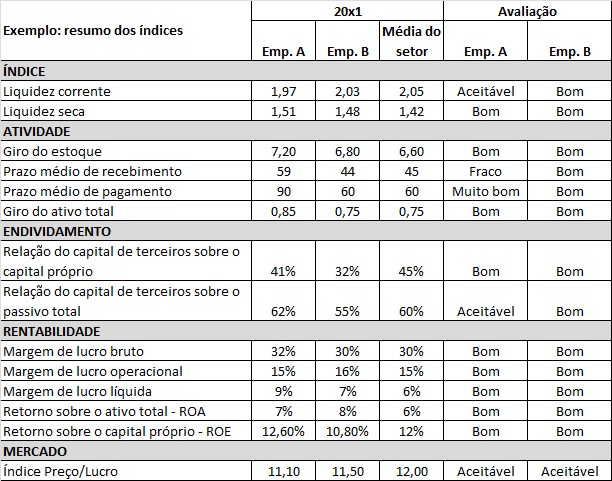 42
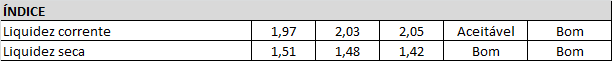 Liquidez: medem capacidade que a empresa possui para honrar os seus compromissos de CP

Se resultado for > 1, o volume de ativos é maior do que o de passivos

Situação da Empresa B é melhor do que a da empresa A no índice de liquidez corrente. Apesar de ambas serem liquidas, empresa B recebeu classificação boa pelo fato de estar mais próxima da média de mercado

No caso da liquidez seca, a empresa A é melhor do que a empresa B. Ambas receberam avaliações boas por estarem levemente acima da média de mercado
Unidade 2 | Análise e aplicações dos índices financeiros
Prof. Diego Fernandes Emiliano Silva diegofernandes.weebly.com
43
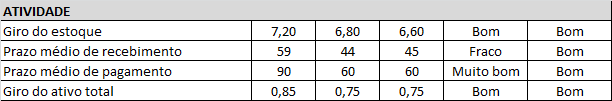 No giro de estoque, ambas as empresas foram classificadas como boa, e ambas possuem médias superiores ao praticado pelo mercado
No ano, o estoque é renovado 7,2 x na empresa A
No ano, o estoque é renovado 6,8 x na empresa B

Prazo médio de recebimento e pagamento mede o número médio de dias que a empresa tem para receber por uma venda ou pagar por um compromisso
Empresa A recebe com 59 dias, muito superior a média do mercado, e por isso foi classificada como fraca
Entretanto ela possui um prazo médio maior de pagamentos quando comparado com o mercado, e por isso, foi classificada como muito boa nesta questão

Giro do ativo mede eficiência da empresa em utilizar seus ativos para gerar vendas (receita)
Para cada R$ 1,00 que a empresa investiu em ativo, ela vendeu R$ 0,85 no caso da empresa A e 0,75 no caso da empresa B
Provavelmente as empresas são de grande porte (grandes indústrias) por possuírem um giro de ativo baixo, ou seja, precisam de muito capital para funcionar
Entretanto elas estão na média do seu mercado sendo a situação da empresa A melhor
Unidade 2 | Análise e aplicações dos índices financeiros
Prof. Diego Fernandes Emiliano Silva diegofernandes.weebly.com
44
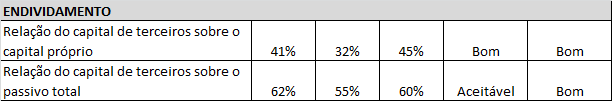 O endividamento avalia a estrutura do capital das empresas, ou seja, de que forma elas se capitalizam e se financiam

Com relação ao capital de terceiros sobre o capital próprio, a relação para a empresa A é de 41%, ou seja, de cada R$ 100 que os sócios colocam na empresa ela consegue capital R$ 41 no mercado

Com relação ao capital de terceiros sobre o passivo total, a relação para a empresa B é de 55%, ou seja, de cada R$ 100 de obrigações totais, R$ 55 são devidos a terceiros

A empresa A é mais alavancada em ambos os indicadores, e no caso do segundo ela recebe classificação de aceitável por estar acima da média praticada no mercado
Unidade 2 | Análise e aplicações dos índices financeiros
Prof. Diego Fernandes Emiliano Silva diegofernandes.weebly.com
45
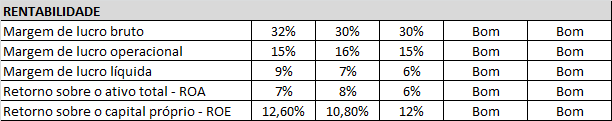 Os índices de rentabilidade medem o quão rentável é a empresa. 

Quanto maiores forem os índices, melhores são os resultados da empresa

O ROE é o indicador que mais interessa os investidores de modo geral, que avalia o quanto que vai ganhar com o capital investido. Neste caso a empresa A apresenta resultado melhor quando comparado com o seu concorrente e com o mercado
Unidade 2 | Análise e aplicações dos índices financeiros
Prof. Diego Fernandes Emiliano Silva diegofernandes.weebly.com
46
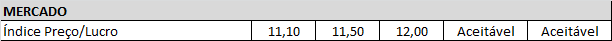 Mede o retorno sobre o investimento do acionista

Quanto maior o resultado, melhor a situação da empresa

Ambas as empresas ficaram com avaliação aceitável, dado que estão abaixo da média do mercado
Unidade 2 | Análise e aplicações dos índices financeiros
Prof. Diego Fernandes Emiliano Silva diegofernandes.weebly.com
47
Sistema de análise DuPont
Unidade 2 | Análise e aplicações dos índices financeiros
Prof. Diego Fernandes Emiliano Silva diegofernandes.weebly.com
48
Método DuPont
Basicamente, se trata de um outro jeito de calcular o retorno sobre o ativo total (ROA) e sobre o retorno sobre o capital próprio (ROE)

DuPont (ROA): O gestor consegue visualizar o quanto deste retorno provém da margem líquida e quanto provém da atividade da empresa. 

DuPont (ROE): O gestor consegue visualizar o quanto deste retorno é explicado pela eficiência da empresa em gerir os seus recursos e pela alavancagem financeira.
Unidade 2 | Análise e aplicações dos índices financeiros
Prof. Diego Fernandes Emiliano Silva diegofernandes.weebly.com
49
Exemplo
Unidade 2 | Análise e aplicações dos índices financeiros
Prof. Diego Fernandes Emiliano Silva diegofernandes.weebly.com
50
Exemplo
Unidade 2 | Análise e aplicações dos índices financeiros
Prof. Diego Fernandes Emiliano Silva diegofernandes.weebly.com
51
Sistema DuPont
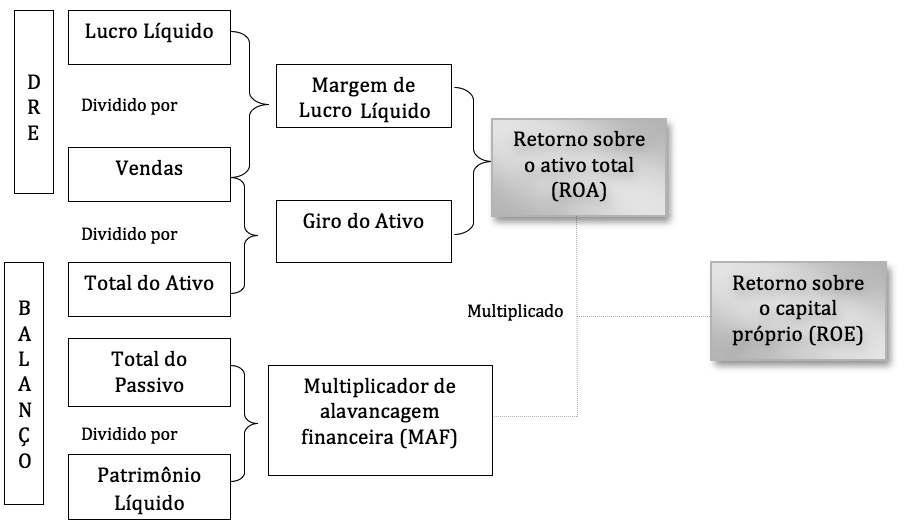 Prof. Diego Fernandes Emiliano Silva diegofernandes.weebly.com
52
Sistema DuPont
Vantagem do sistema DuPont está em permitir que a empresa desdobre o seu retorno sobre o capital próprio em 
um elemento sobre o lucro (margem de lucro líquida), 
um elemento de eficiência no uso do ativo (giro do ativo total) 
um elemento de alavancagem financeira (o multiplicador de alavancagem financeiras). 

O retorno total para os sócios pode ser analisado por essas dimensões.
Unidade 2 | Análise e aplicações dos índices financeiros
Prof. Diego Fernandes Emiliano Silva diegofernandes.weebly.com
53
Atividade: Dados são apresentados nas tabelas abaixo, e os mesmos podem ser encontrados na página 123 do livro institucional.

Pede-se: (a) consolidar um resumo dos índices da empresa Sucesso Eletrônicos e fazer uma análise dos resultados; (b) fazer uma análise pelo sistema DuPont.
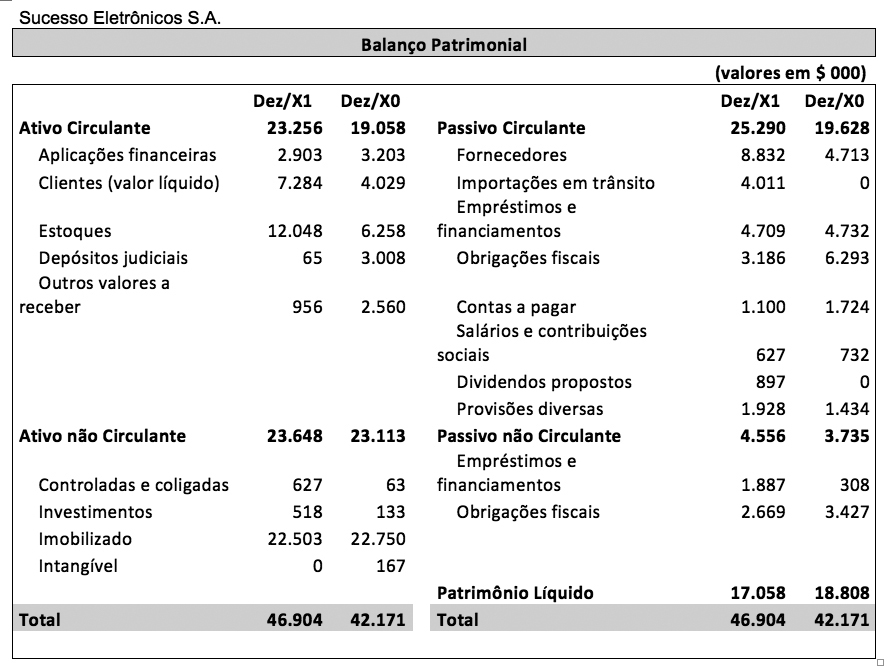 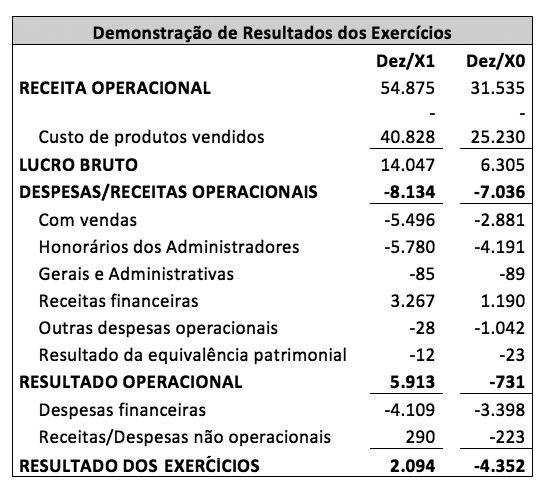 Unidade 2 | Análise e aplicações dos índices financeiros
Prof. Diego Fernandes Emiliano Silva diegofernandes.weebly.com
54